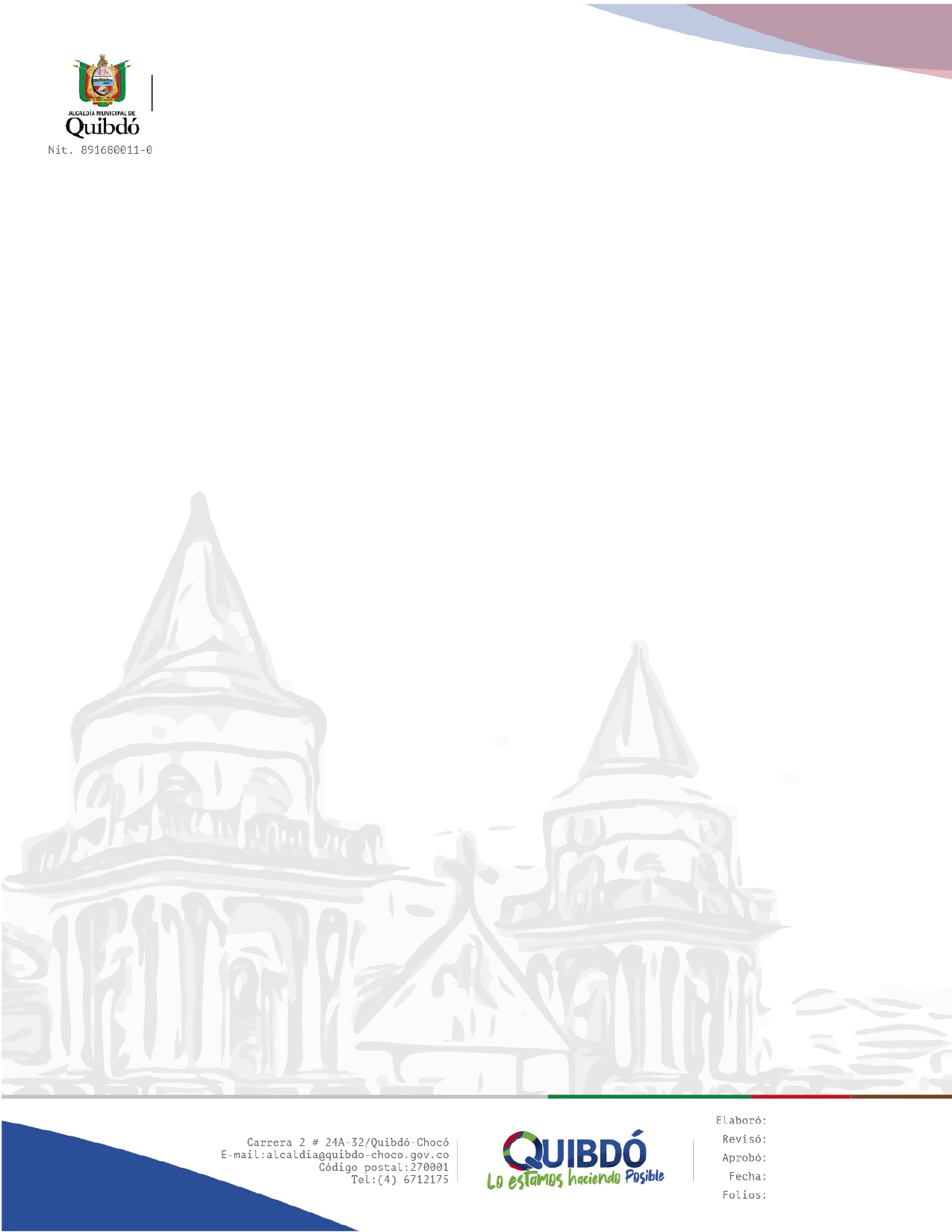 Informe de PQRSD y percepción de la ciudadanía Segundo trimestre de 2023
Oficina de Servicio al ciudadano - Alcaldía de Quibdó30 de junio de 2023
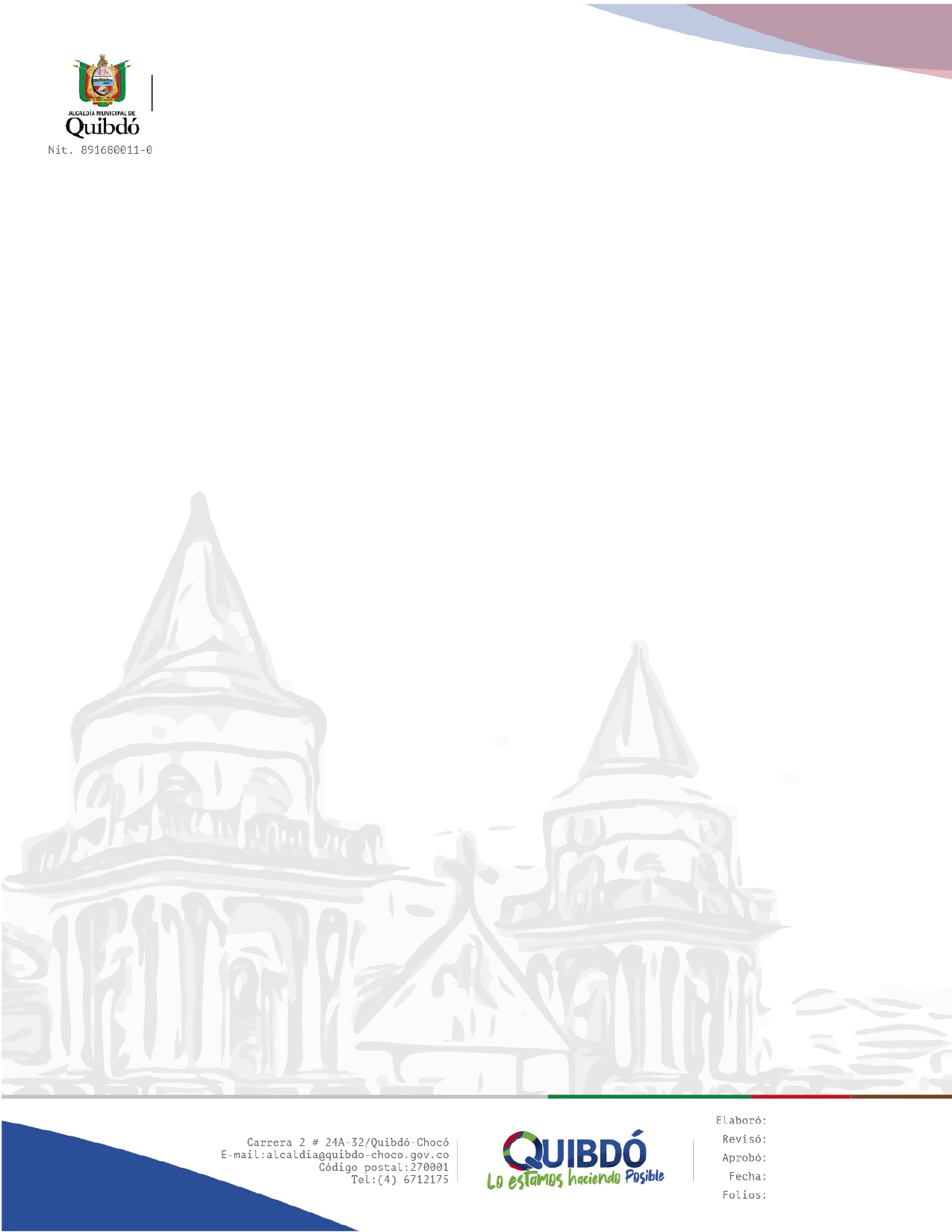 Contenido
Cantidad y motivo de reclamos recibidos 
Tiempo promedio de respuesta por dependencia
Percepción de la ciudadanía los productos, servicios y trámites 
Conclusiones 
Recomendaciones
Introducción
Acceso a la información pública
PQRSD recibidas en el trimestre
Comparación de PQRSD recibidas en periodos anteriores
PQRSD recibidas por canal de atención 
PQRSD asignadas por dependencias 
Oportunidad de respuestas
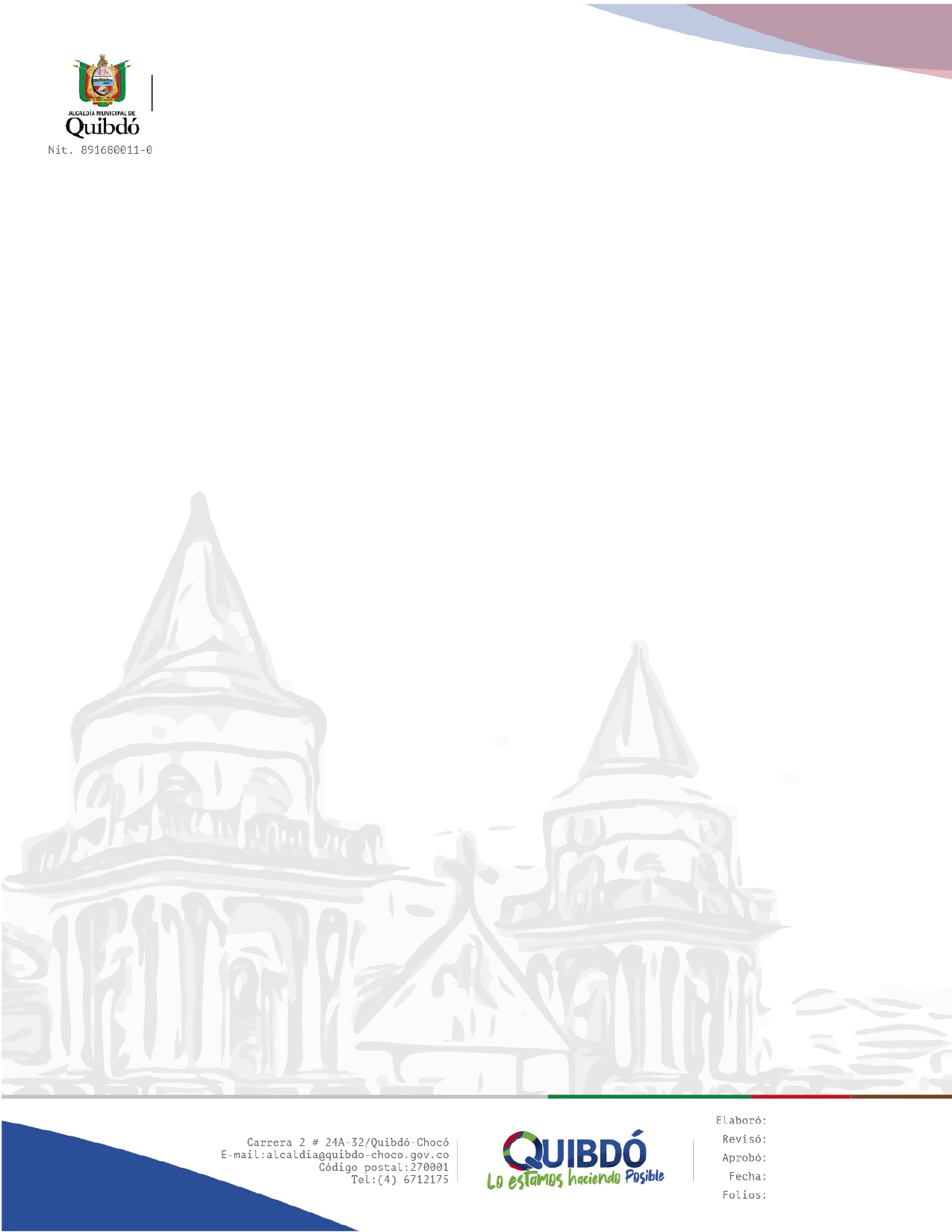 Introducción
Este documento corresponde a informe de Peticiones, Quejas, Reclamos, Sugerencias y Denuncias (PQRSD) recibidas y atendidas por las dependencias y oficinas de la Alcaldia de Quibdó y la percepción de los trámites y servicios evaluados por cada uno de los ciudadanos atendidos durante el segundo trimestre del año, comprendido del 1° de abril a el 30 de junio de 2023. 
La finalidad de este informe es determinar la oportunidad de las respuestas y el nivel de percepción de los servicios y trámites ofrecidos por la Alcaldia de Quibdó a nuestros ciudadanos y en el evento de ser necesario, formular recomendaciones, para el mejoramiento continuo de la prestación del servicio a los usuarios por parte de la Entidad.
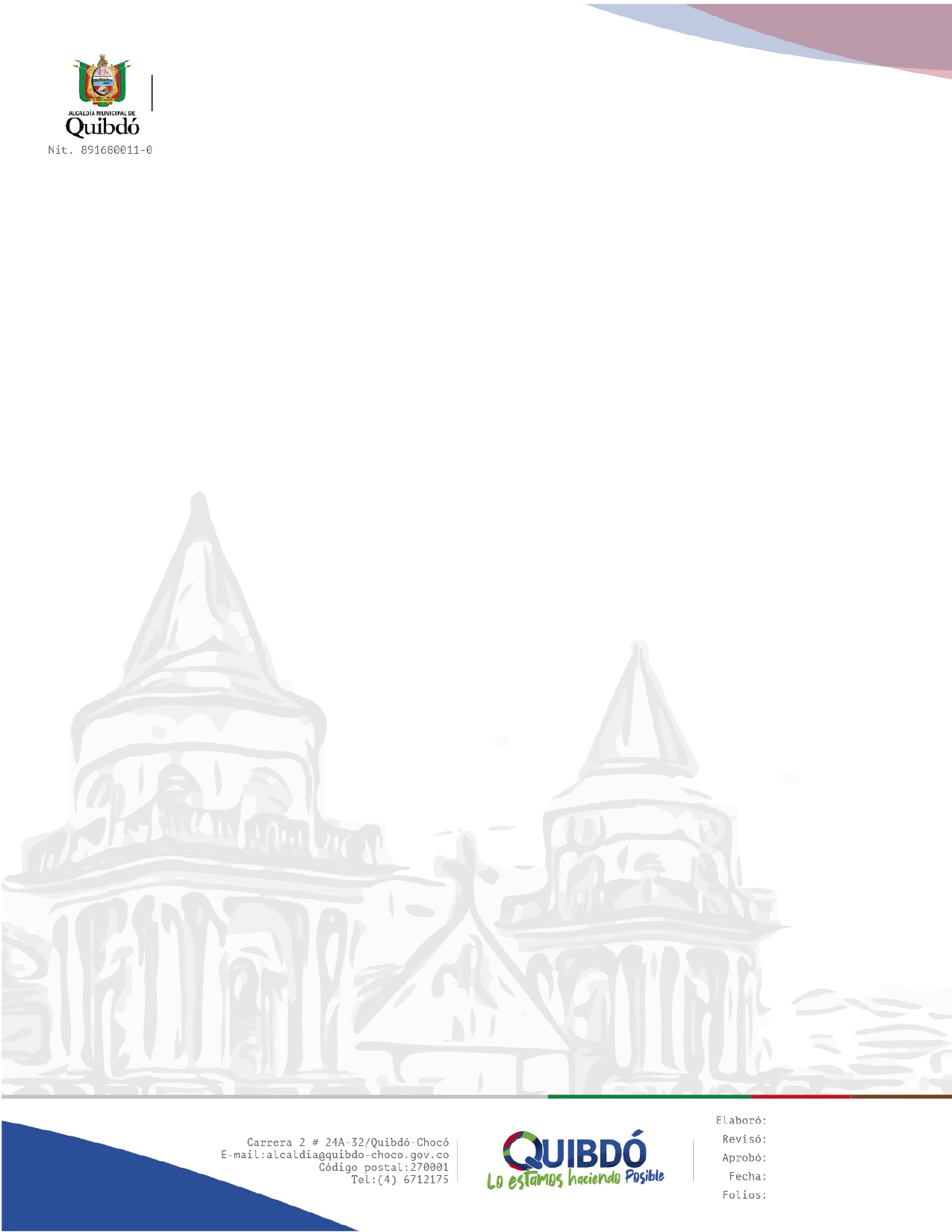 Acceso a la información pública
Se informa que en el portal web a través del enlace www.quibdo-choco.gov.co, se encuentra disponible la información a la que se refiere la mencionada ley, para que los usuarios consulten los temas de su interés. 
De acuerdo con los datos consolidados en los diferentes canales de atención, durante el segundo trimestre del año 2023, se recibieron 2,316 PQRSD. 
No se negó el acceso a ninguna petición, conforme a lo informado por las dependencias a las cuales les fueron asignadas las mismas.
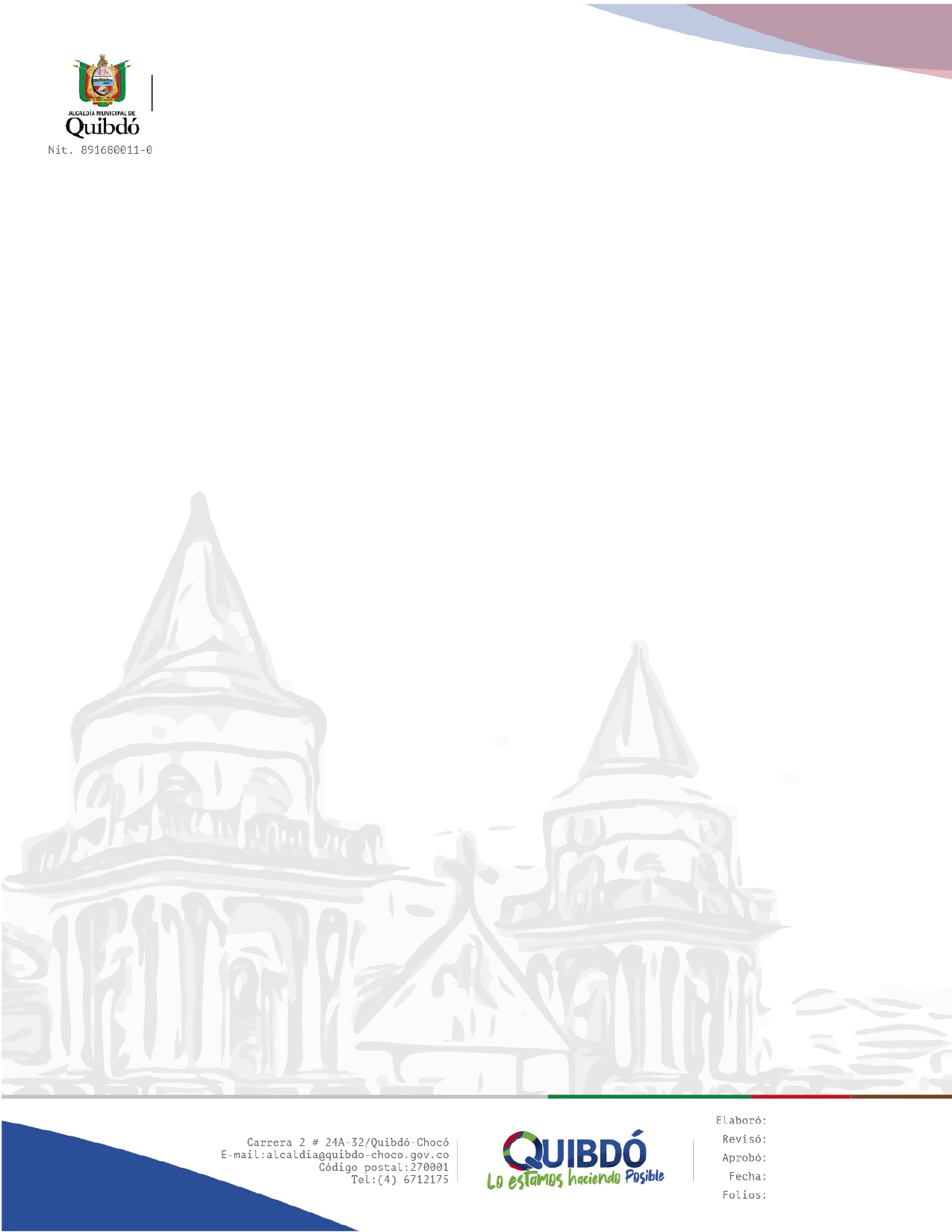 3. PQRSD Recibidas en el trimestre
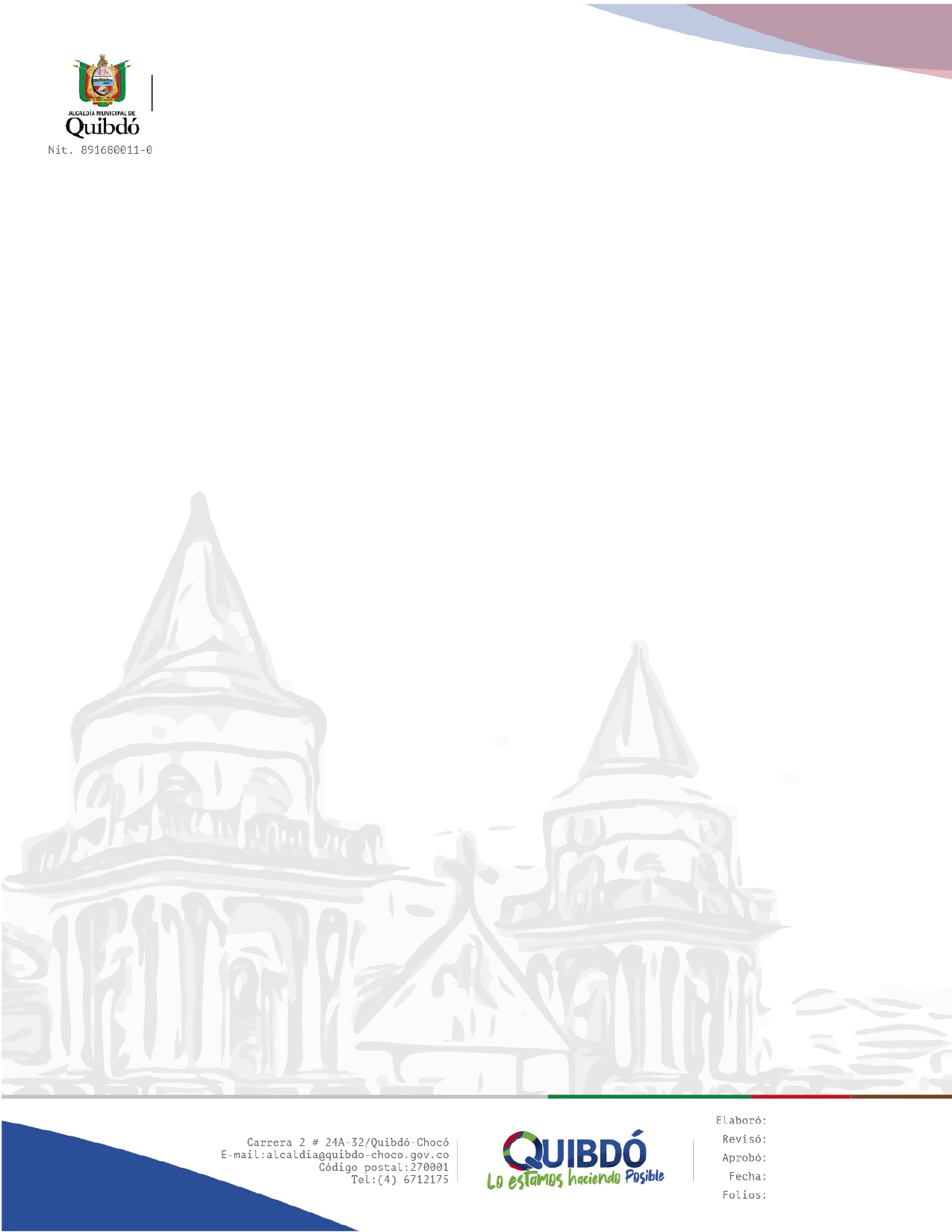 4. Comparación de PQRSD recibidas en periodos anteriores
El aumento en el PQRSD recibidas en el trimestre actual comparado con el mismo en el año anterior, corresponde a la implementación del Sistema de Atención al Ciudadano SAC, dado que todas las PQRSD de la entidad deben ser recibidas por este medio.
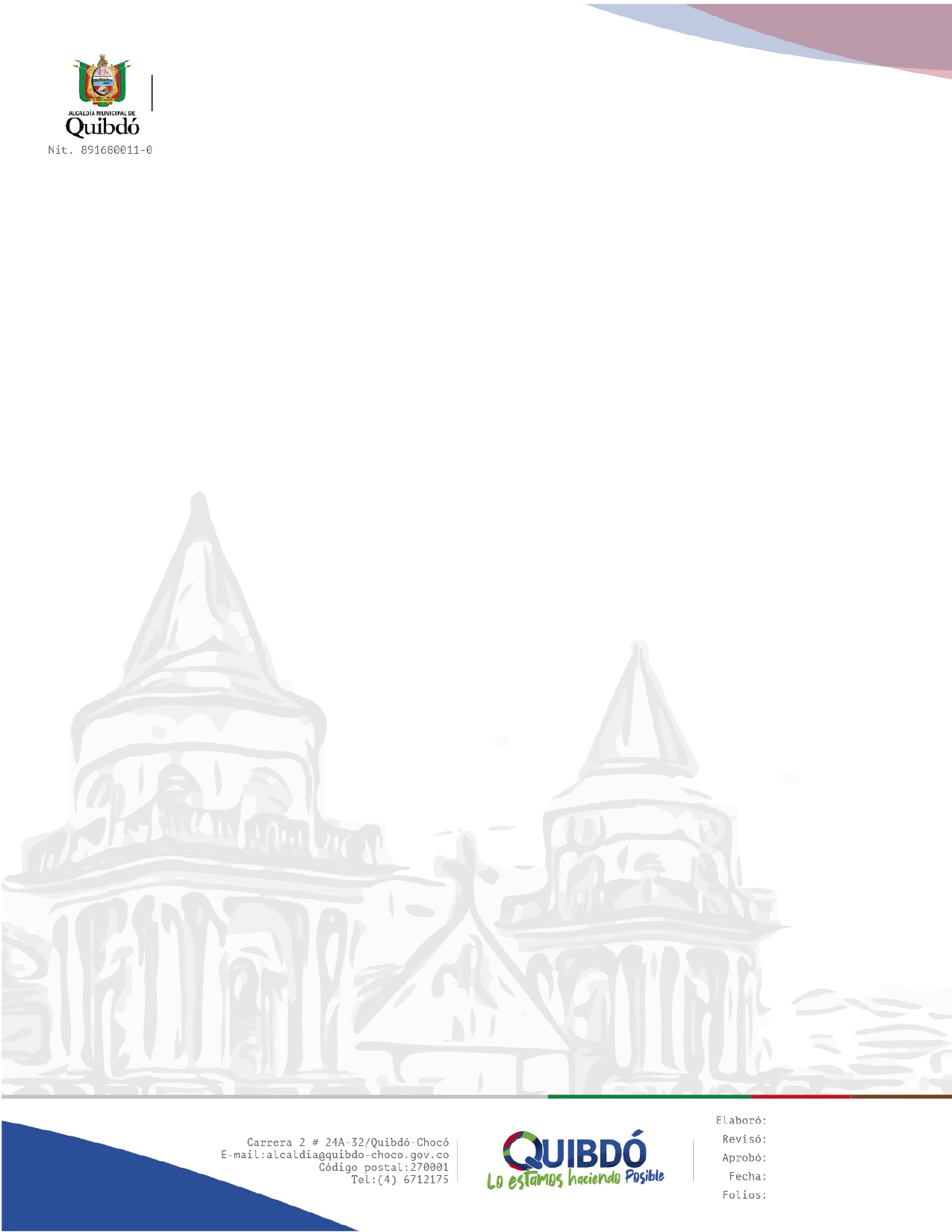 En el trimestre anterior se presento el aumento en los meses de febrero y marzo dado los pagos de los diferentes impuestos, para los meses de abril y mayo respecto al trimestre anterior se presenta una disminución dado que el tramite solo se realiza en el primer trimestre
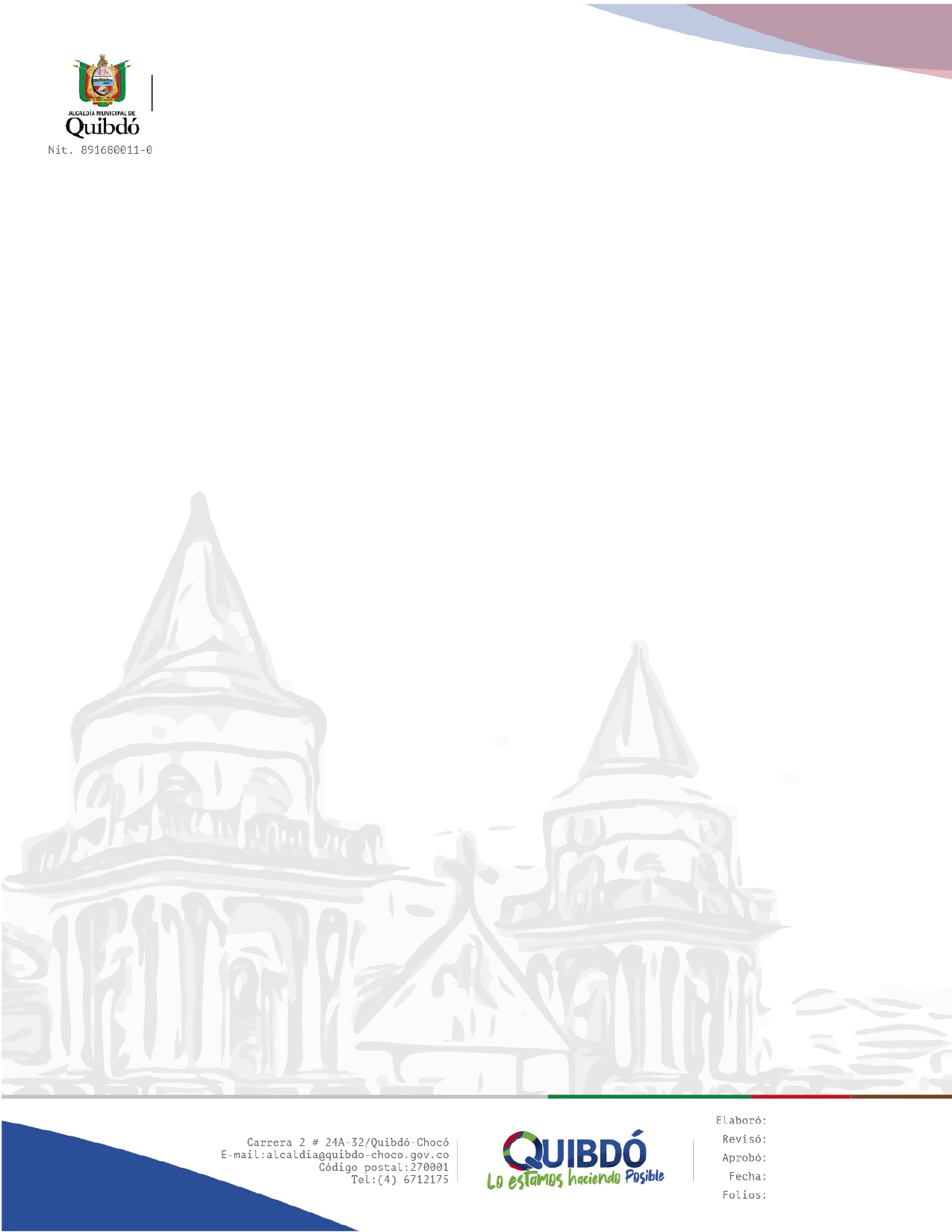 5. PQRSD recibidas por canal de atención
El canal más utilizado sigue siendo el presencial, pero a aumentado el uso del canal WEB y correo electrónico dado la efectividad en el proceso de radicación mediante el aplicativo SAC
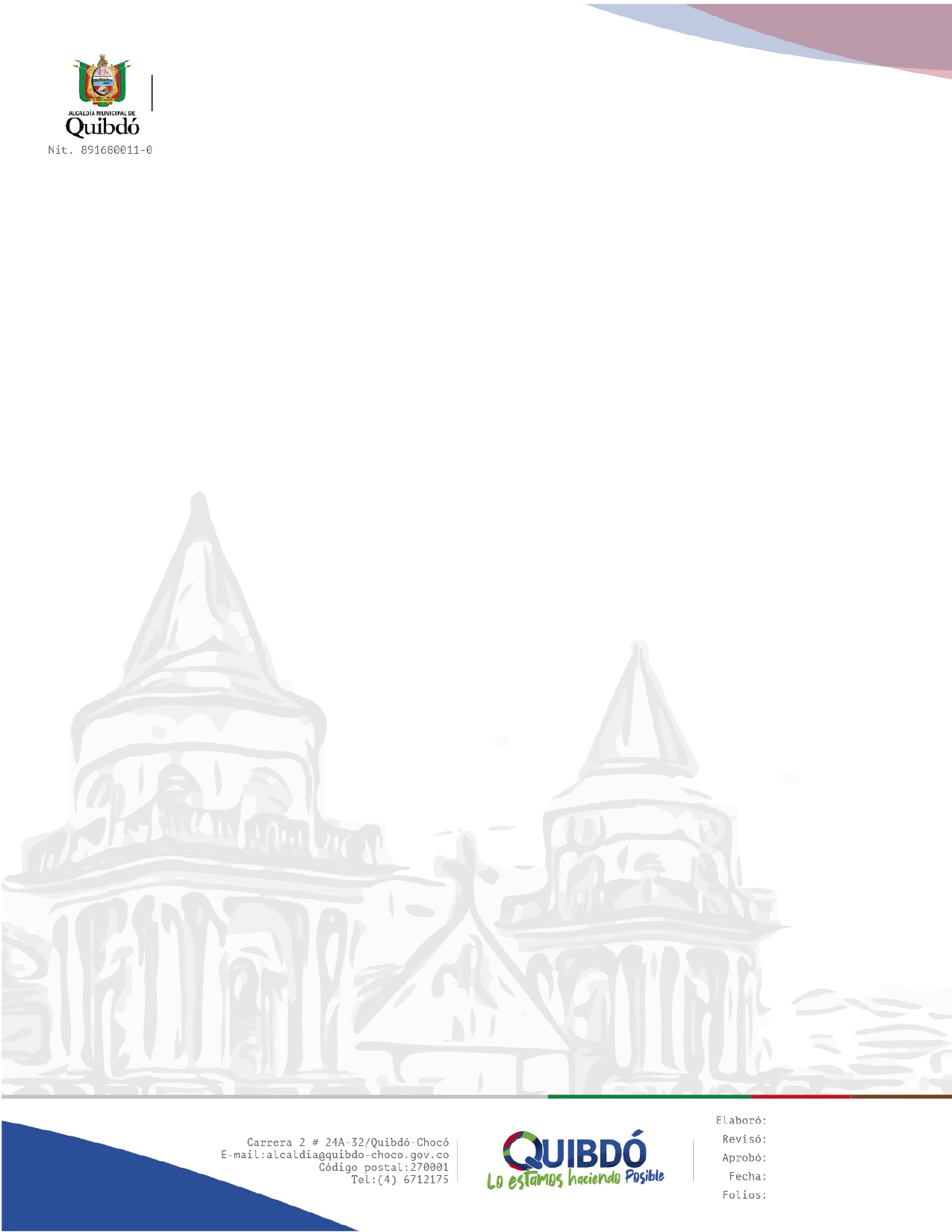 6. PQRSD asignadas por dependencias
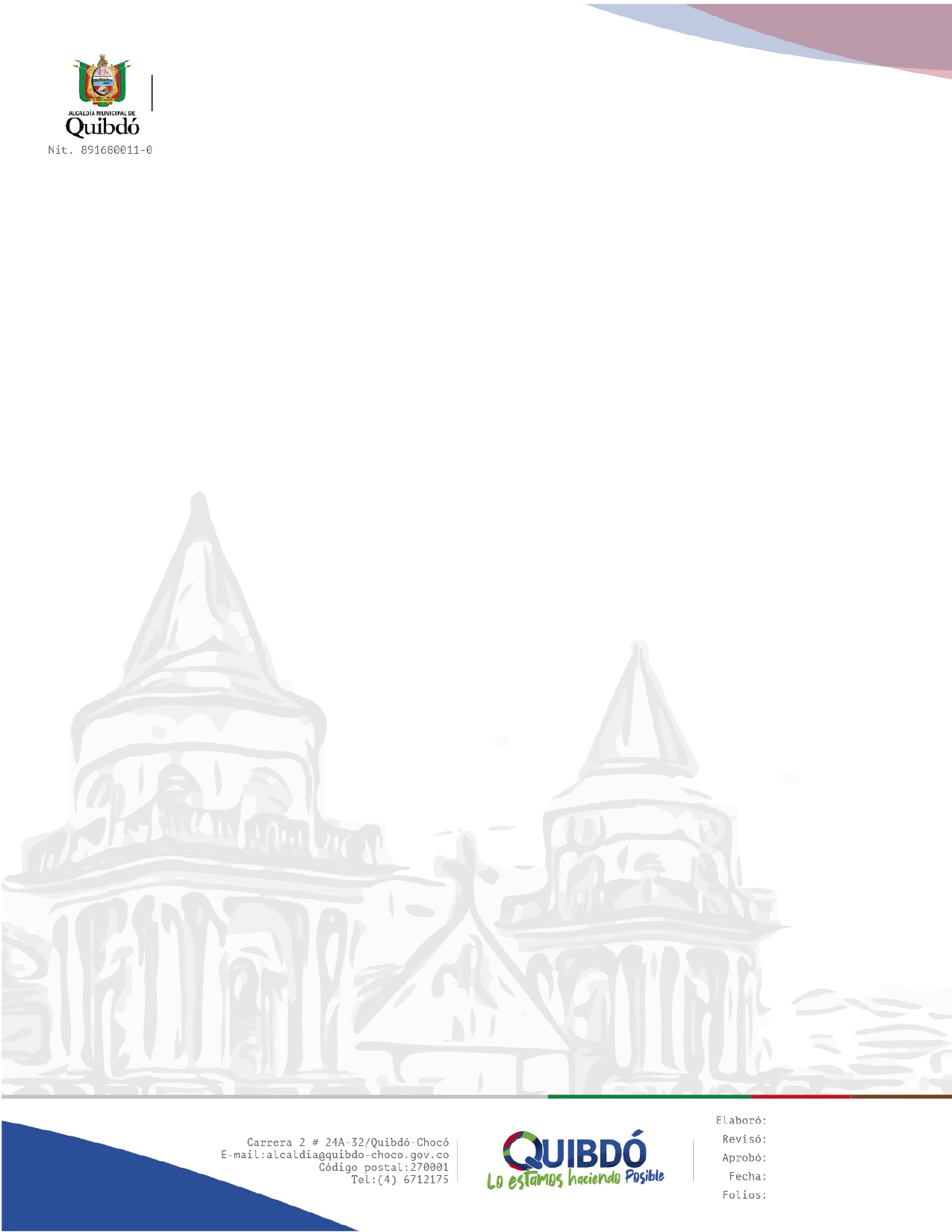 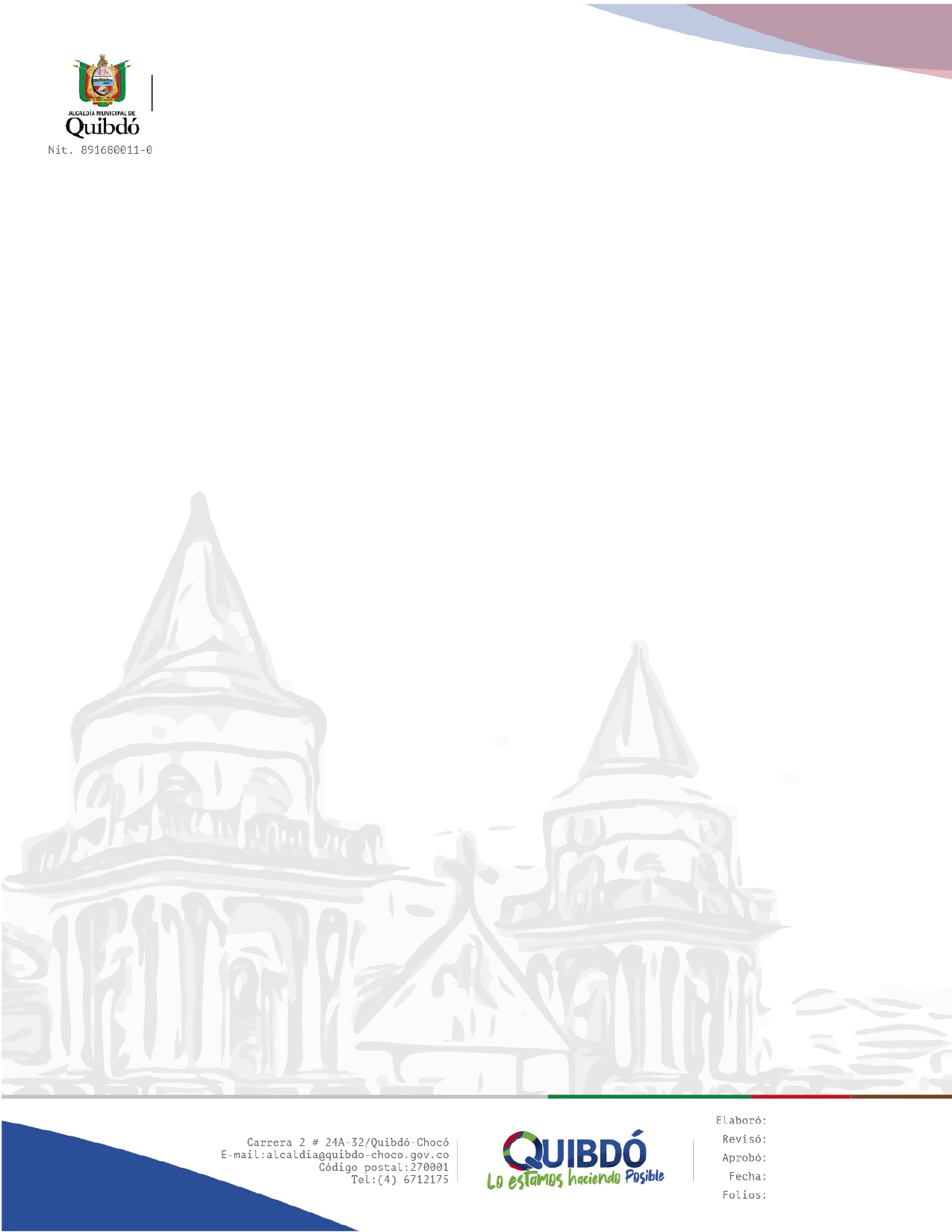 7. Oportunidad de respuestas
El aumento en la oportunidad de respuesta es significativo, pero es evidencia la baja en el mes de junio, dado que algunas dependencias tuvieron problemas de conectividad y no podías brindar la respuesta a las peticiones en el aplicativo.
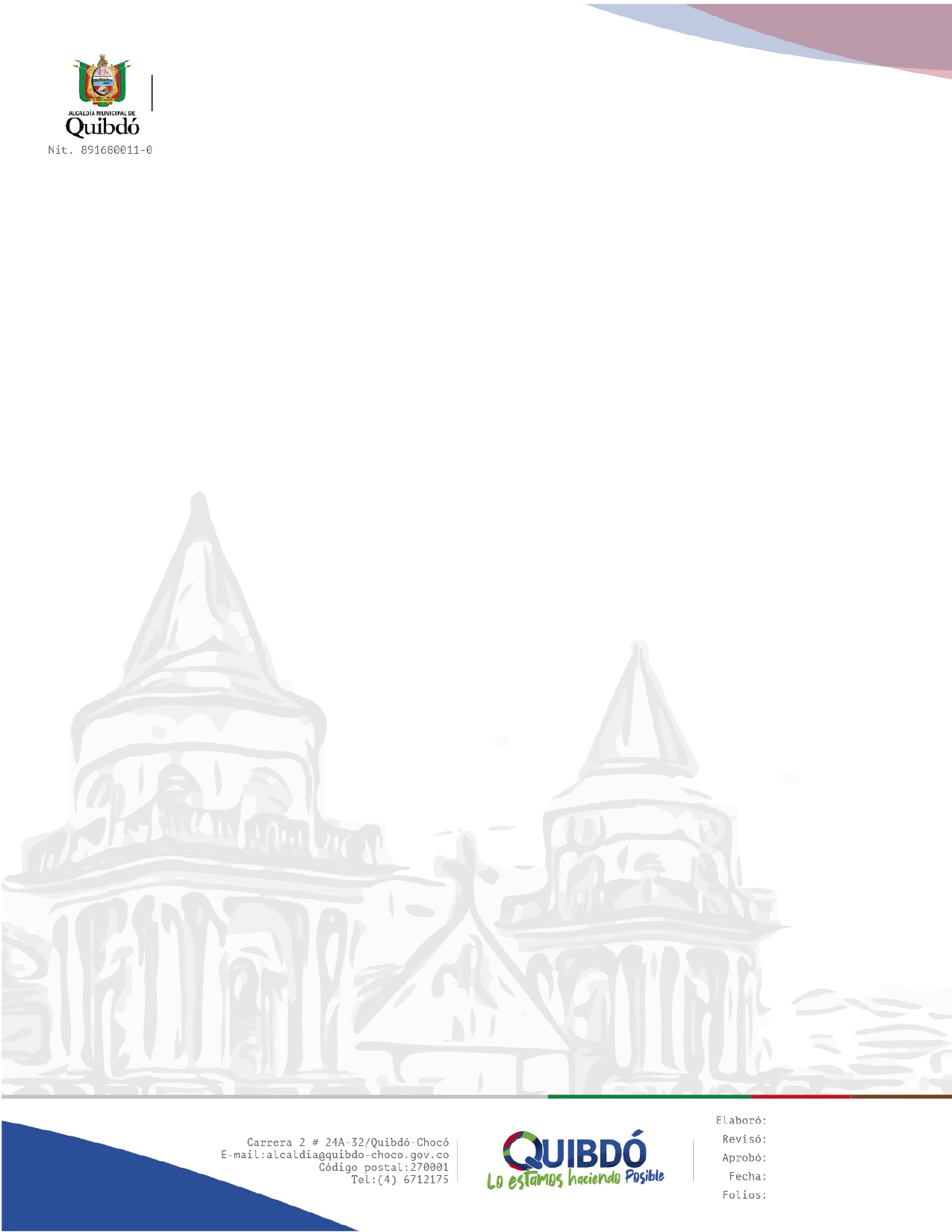 8. Cantidad y motivo de reclamos y sugerencias recibidas
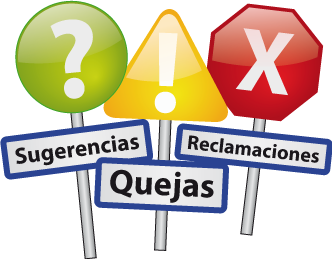 Durante este periodo, no se recibió ningún tipo de reclamo, ni sugerencia por parte de la ciudadanía.  
Es decir que se recibieron:
CINCO (5) Quejas
UN (1) RECLAMO 
CERO (0) SUGERENCIAS
En la apertura del buzón de sugerencia, no se presentaron sugerencias.
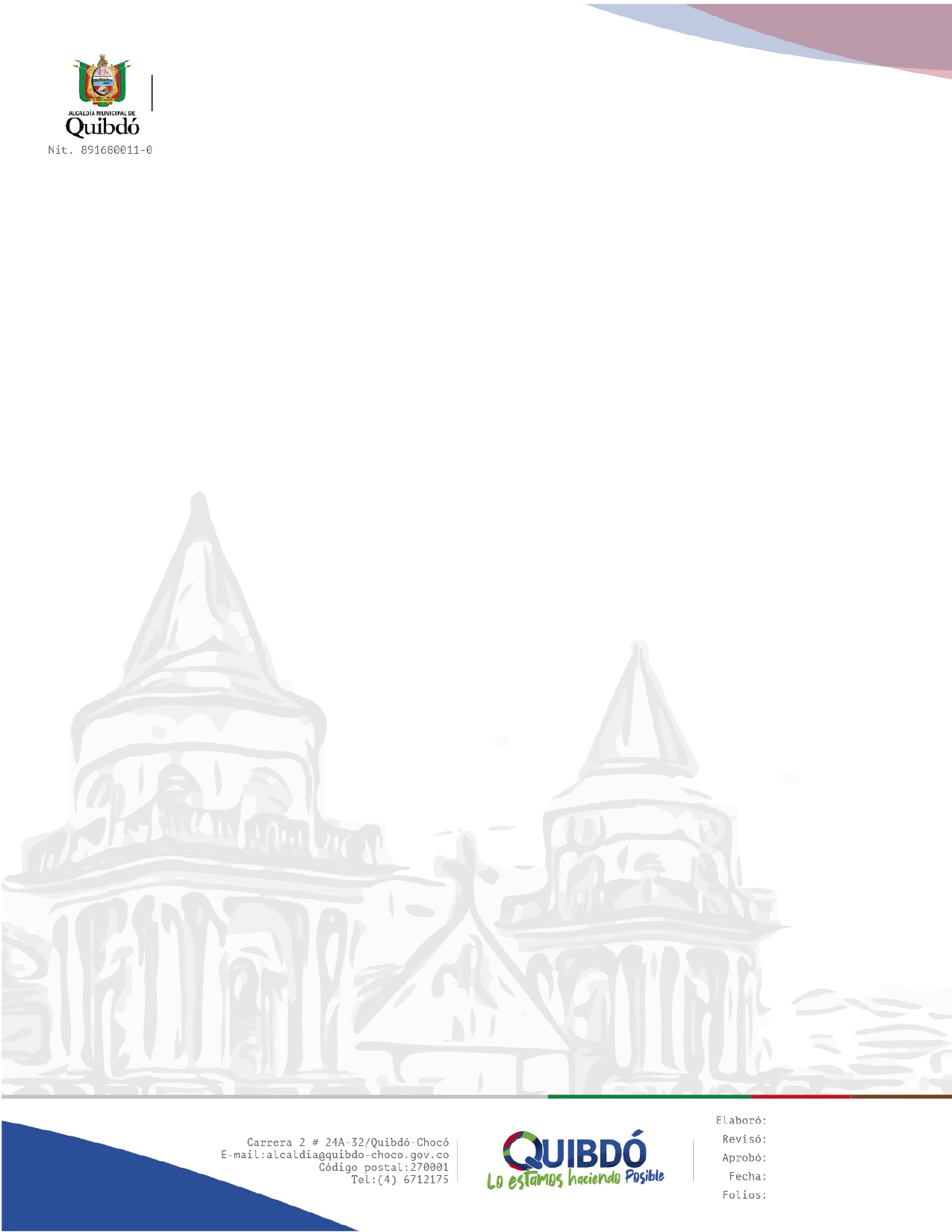 9. Tiempo promedio de respuesta por dependencia
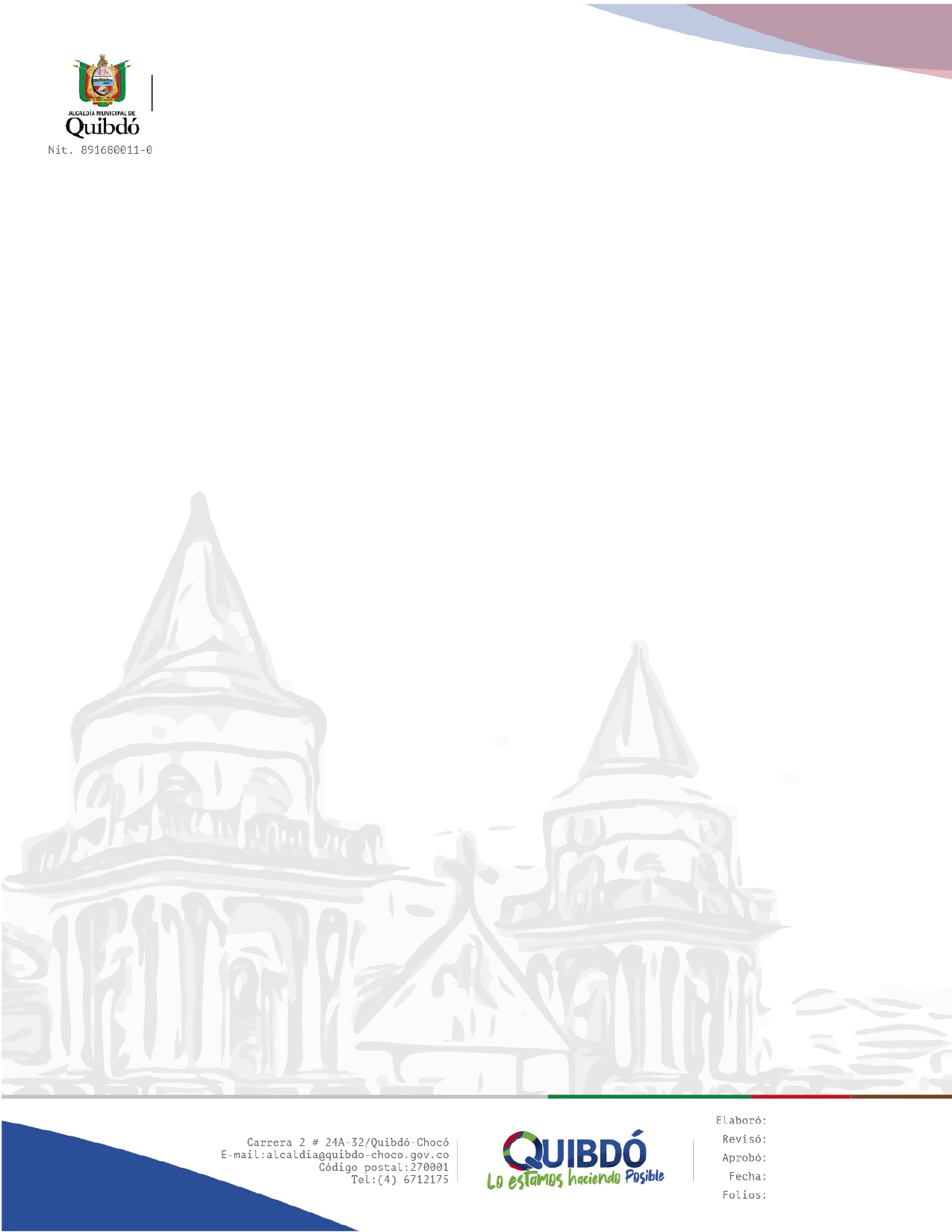 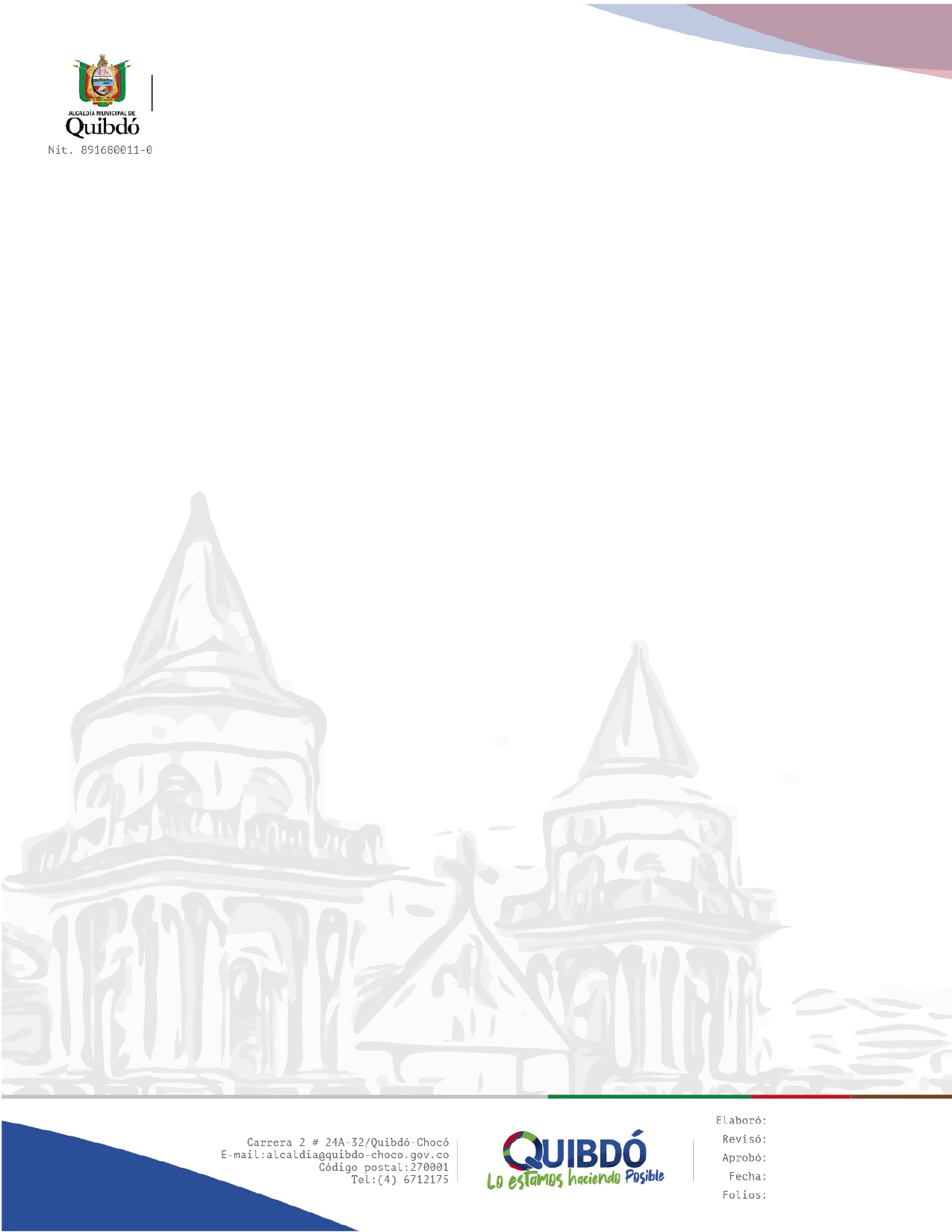 10. Percepción de la ciudadanía los productos, servicios y trámites
PQRSD 						ENCUESTAS
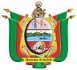 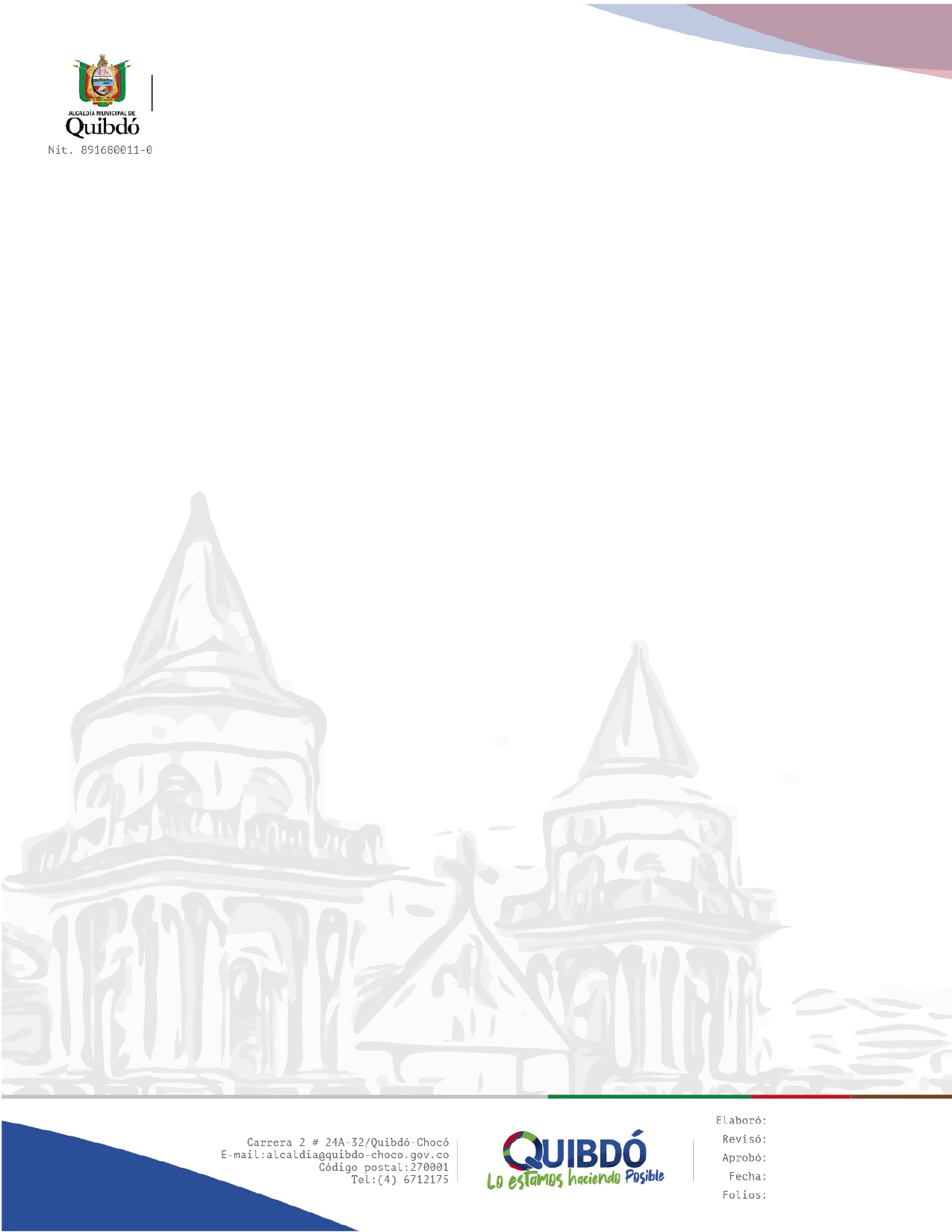 Resultado de encuestas
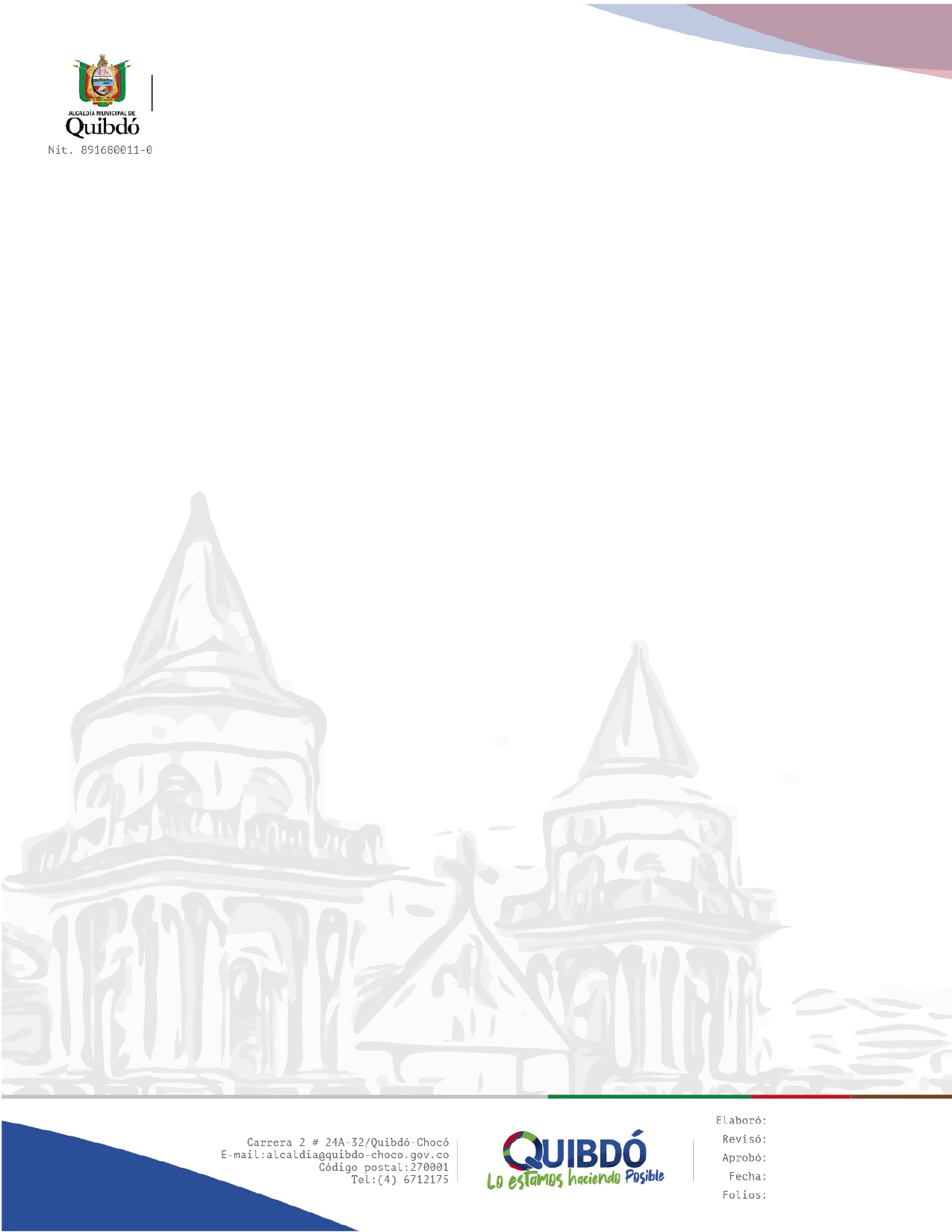 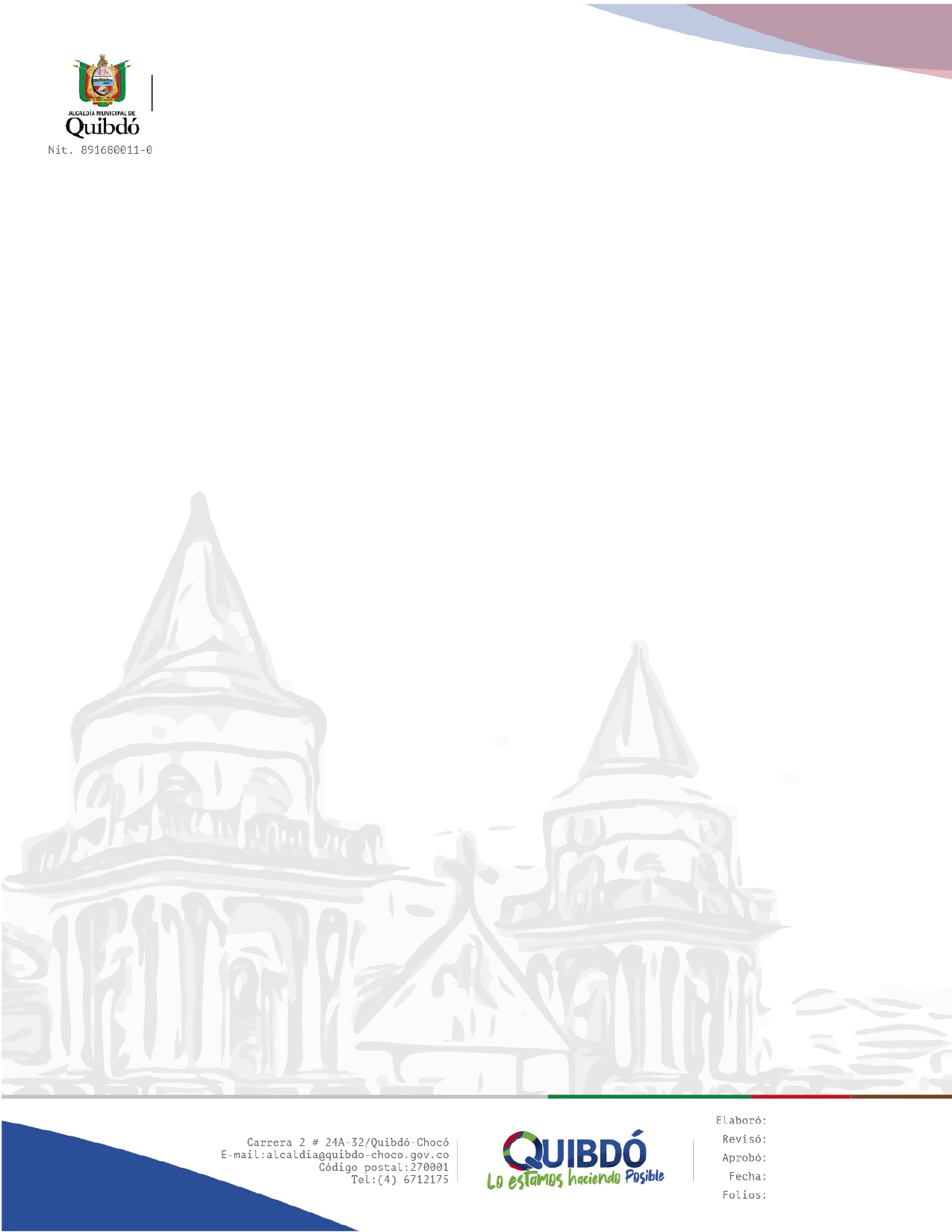 11. Conclusiones
Informe de PQRSD
Informe de Percepción
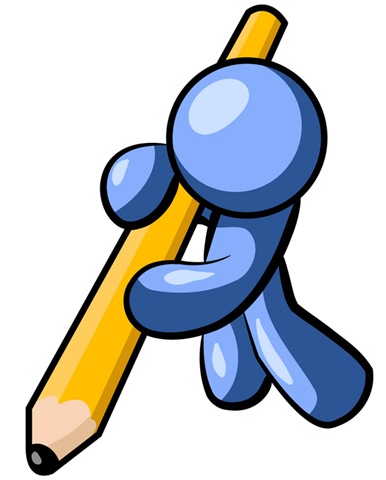 Comparando las PQRSD del actual trimestre, con el mismo trimestre del año anterior, disminuyo el número de peticiones recibidas en la entidad en un 2% aproximadamente, pasando de un total de 2.362 a 2.316 requerimiento.
El canal de atención más utilizado por la ciudadanía para el presente trimestre continua siendo el presencial, con un total de 1.953, equivalente al 84%
De las peticiones registradas que requieren respuesta, el 100% asignadas y se finaliza el trimestre sin requerimientos vencidos.
Se registraron cinco (5) quejas y un (1) reclamo durante el presente trimestre, todas resueltas de acuerdo a la normativa.
No se registraron reclamos durante el presente trimestre 
No se presentaron sugerencias en este canal y en los buzones de sugerencia.
Se obtiene buena percepción por parte de la ciudadanía, tanto a la atención como en la calidad de las respuestas otorgadas por los funcionarios. 
Se obtiene buena percepción por parte de la ciudadanía respecto a las respuestas otorgadas a sus peticiones.
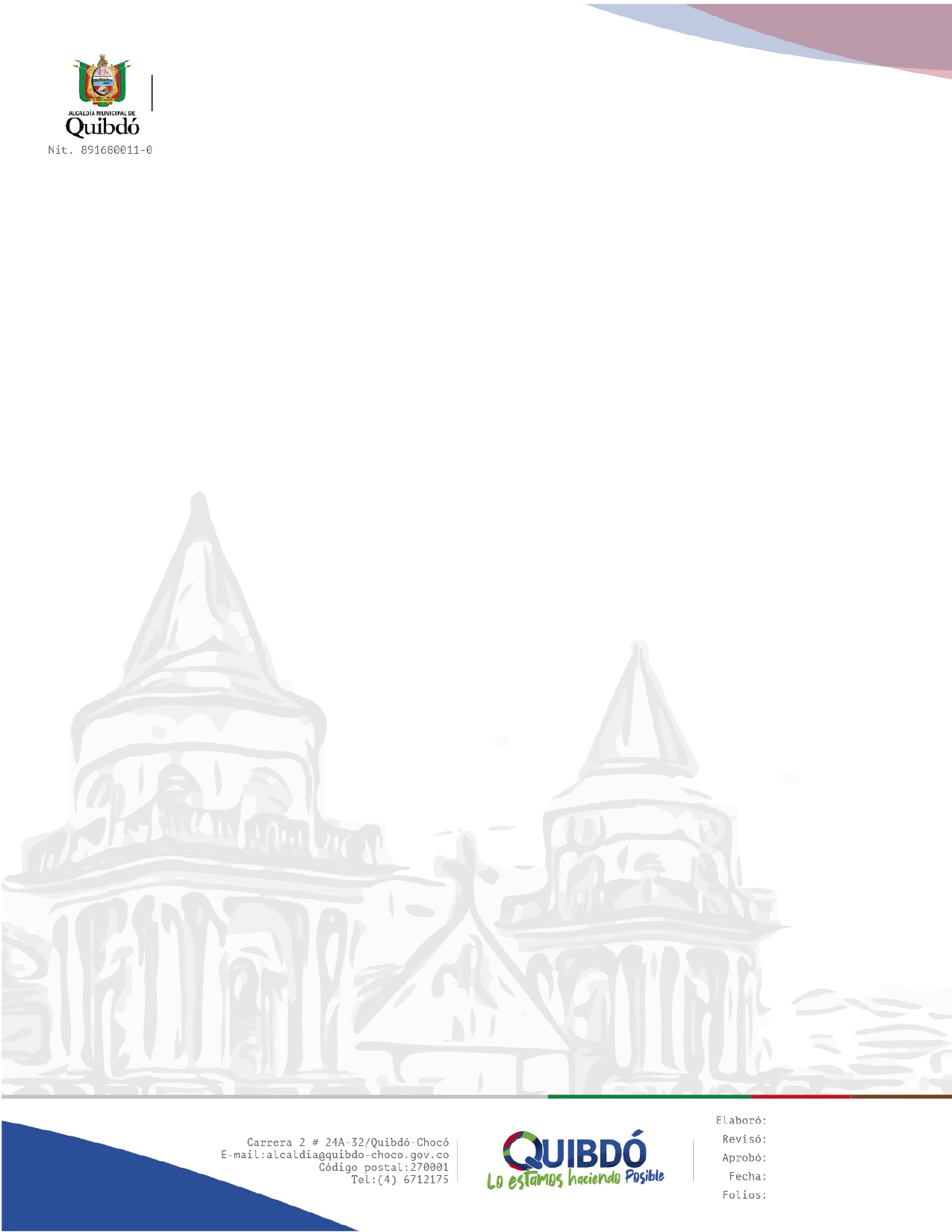 12. Recomendaciones